Kursthema:
Grundrechte im Rechtsstaat
Menschenrechte
„Als Menschenrechte bezeichnet man die dem Individuum zustehenden Rechte auf Schutz vor Eingriffen des Staates, die dem einzelnen kraft seines Menschseins gegeben sind und auf jeden Fall erhalten bleiben und die nicht durch den Staat beschränkt werden können. Aus der Zeit des Kampfes gegen den Absolutismus stammt ihre Kennzeichnung als „angeborene" und „unveräußerliche" Rechte. (...) Zum Kern der Menschen- bzw. Grundrechte zählen die Menschenwürde, das Recht auf Entfaltung der Persönlichkeit, Gleichheit vor dem Gesetz und Gleichberechtigung, Religions- und Gewissensfreiheit, Meinungs-, Presse-, Informations- und Lehrfreiheit, Versammlungs- und Vereinigungsfreiheit, Freizügigkeit, Berufs- und Arbeitsfreiheit, Unverletzlichkeit der Wohnung, Garantie des Eigentums und des Erbrechts, Asyl- und Petitionsrecht sowie justitielle Rechte wie vor allem die Garantie gegen ungerechtfertigte Verhaftung (...).„

[entnommen aus: Wichard Woyke (Hrsg.), Handwörterbuch Internationale Politik, Bonn 1994]
2) „Der Begriff ‚Menschenrechte‘ bezeichnet im politischen Sprachgebrauch im allgemeinen den Inbegriff derjenigen Freiheitsansprüche, die der einzelne allein aufgrund seines Menschseins erheben kann und die von einer Gemeinschaft aus ethischen Gründen rechtlich gesichert werden müssen. In diesem Sinne ist von ‘natürlichen’, ‘vorstaatlichen’, ‘angeborenen’ oder ‘unveräußerlichen’ Rechten die Rede, in deren Achtung und Sicherung sich ein politisches Gemeinwesen legitimiert (...).„

[entnommen aus: Bertelsmann Discovery Lexikon]
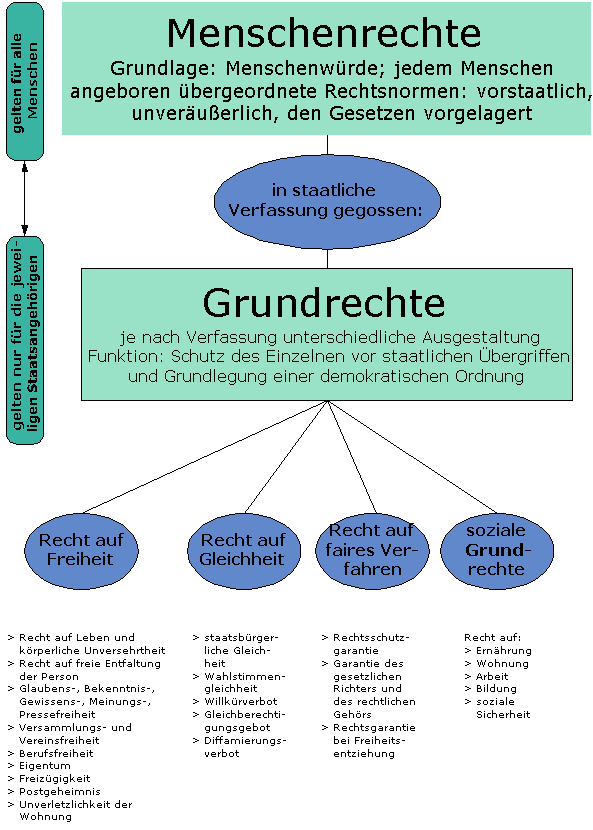 Menschenrechte und Grundrechte
Wir können also festhalten, dass sich Grundrechte und Menschenrechte inhaltlich nicht unterscheiden, der Unterschied liegt vielmehr im formalen Bereich. Grundrechte sind Rechte, die ein Staat seinen Bürgern garantiert und die in der Verfassung des jeweiligen Staates stehen. Der Bürger kann sie vor Gericht einklagen. Menschenrechte sind gewissermaßen die Grundidee hinter diesen Grundrechten, in ihnen drückte sich bis Mitte unseres Jahrhunderts ein moralischer Anspruch auf Rechte aus, die jeder staatlichen Ordnung vorgeordnet, also natürliche Rechte sind. Mit der „Allgemeinen Erklärung der Menschenrechte" durch die Vereinten Nationen versucht man nun – wie bei den Grundrechten auf nationaler Ebene –, die philosophische Idee zu konkretisieren und einklagbare Rechte im Weltmaßstab zu etablieren.
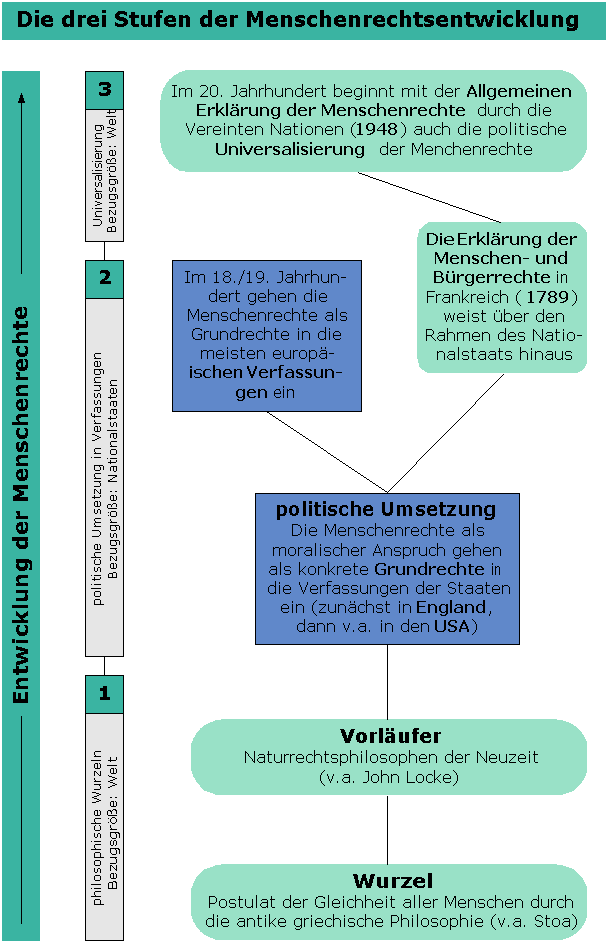 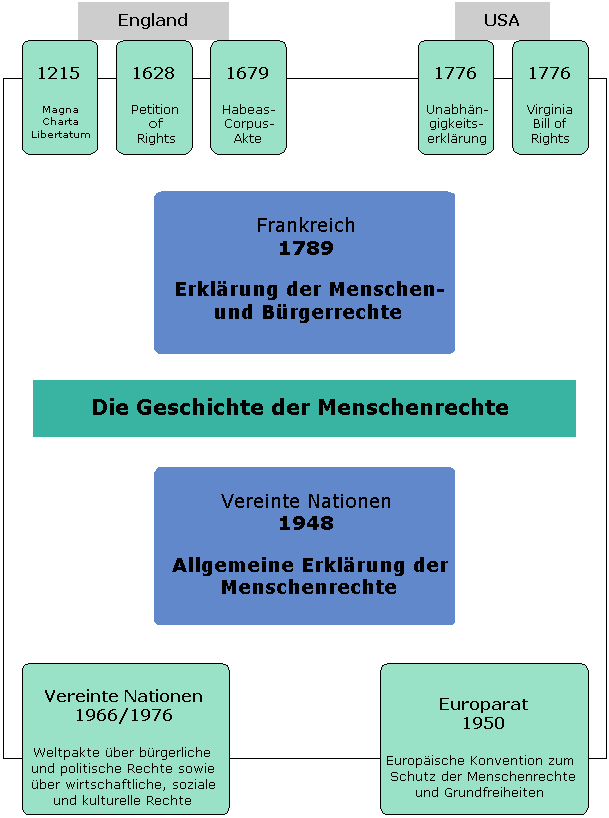 Die wichtigsten Meilensteine in der Entwicklung der Menschenrechte
Menschenwürde als oberster Verfassungswert
Grundrechtsschranken
Verfassungsbeschwerden
Verfassungsstreitigkeiten
Beschwerden, wenn Grundrechte 
verletzt werden und alle Rechts –
wege erschöpft sind!
Streitigkeiten zwischen Bundesorganen
oder zwischen Bund und Ländern!
Aufgaben des Bundesverfassungsgerichtes
Anklageverfahren
Verfassungsmäßigkeit 
von Gesetzen
Verwirkung von Grundrechten,
Verfassungswidrigkeit von Parteien!
Übereinstimmung von Bundes- und 
Ländergesetzen mit den Grundgesetz?